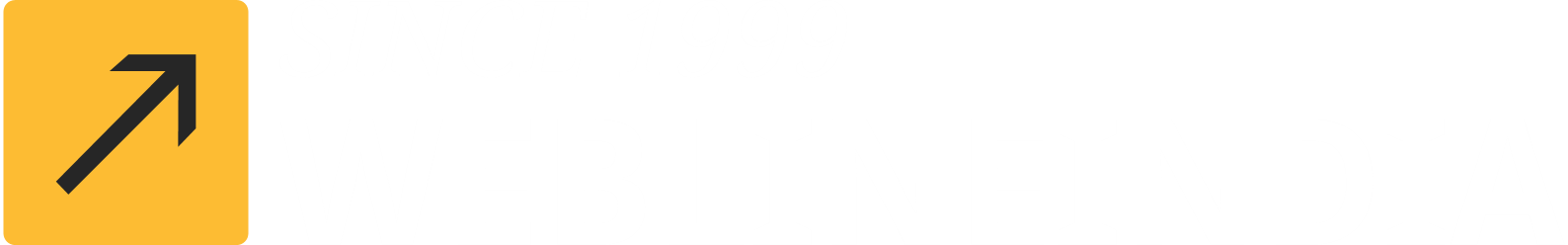 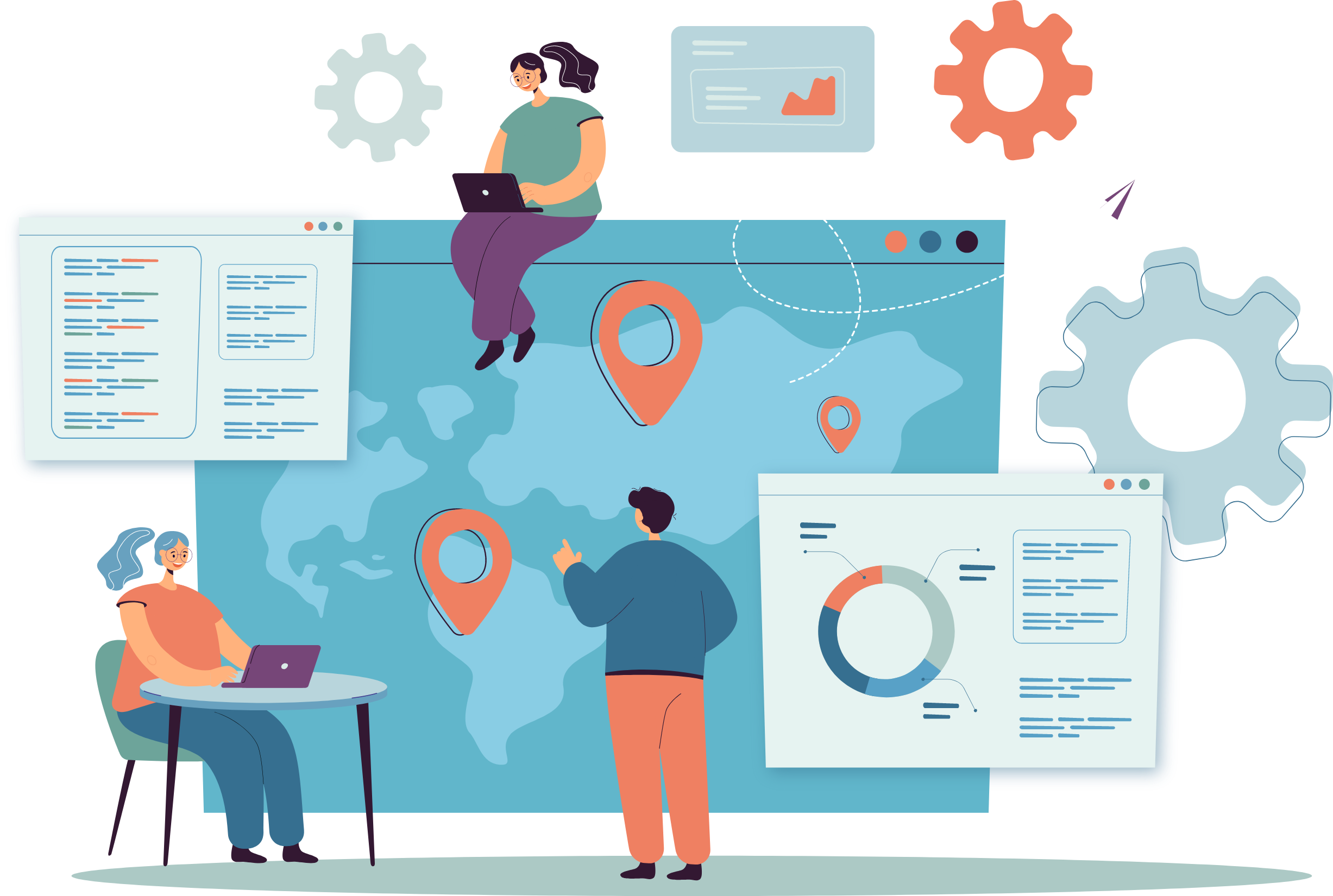 Why Outsourcing SoftwareDevelopment Still Works?
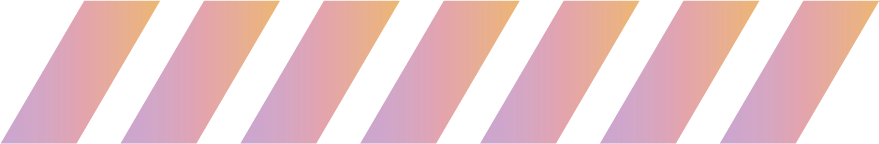 Why Outsourcing Software DevelopmentStill Works?
Software outsourcing is essentially a decision taken by a business to hire an outside software contractor/s to complete software-related tasks that could have been completed internally. Here, we will look into the advantages of outsourcing software development.
Source: https://www.weblineindia.com/blog/why-outsourcing-software-development/
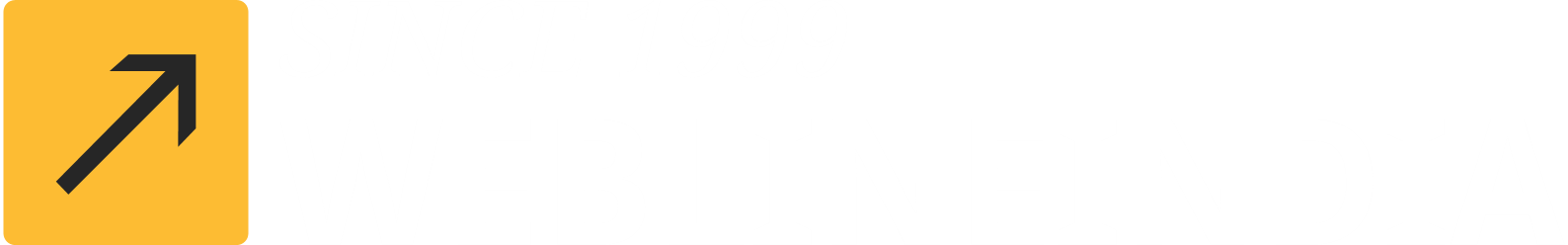 Strategic Advantages of Outsourcing
Vertical-specific
Knowledge
Access to new technologies and innovation
Companies who outsource their development tasks have access to a talented developer pool with a variety of knowledge and experience in specific niches.
Gaining access to global talent and technology is one of the main reasons why businesses outsource the development of their software to a company like WeblineIndia.
Long-term Collaboration and Relationship Development
Future Trends in Outsourcing Software Development
Outsourcing Software development to a well-known outsourcing company can help you in building strong and long-term relationships by providing excellent services as per the requirements.
With new software development outsourcing trends shaping the software industry, it is projected that the outsourcing market would expand significantly.
Source: https://www.weblineindia.com/blog/why-outsourcing-software-development/
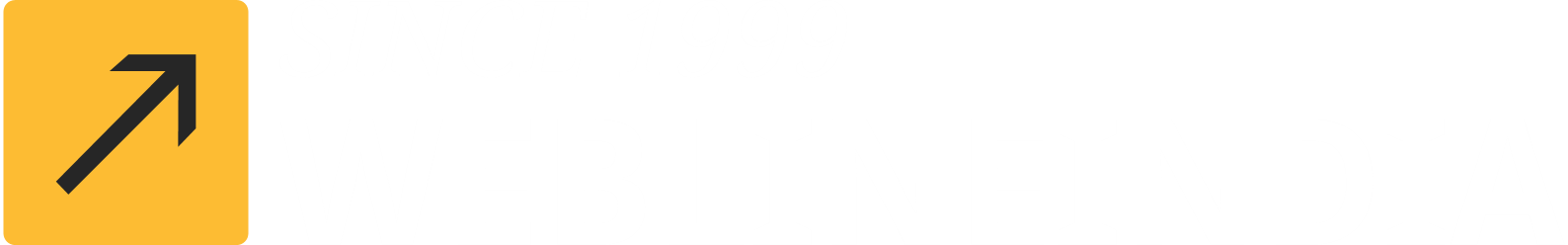 Operational Efficiency
Efficiency and Cost Savings
Flexibility and Scalability
By outsourcing, businesses can save over 30% on operating expenses! The carousel (of expenses, mostly) never stops spinning when you own a prosperous firm!
Rapidly expanding businesses must be ready to adapt to changing demands. You can prevent this and employ a flexible, scalable solution that can be readily expanded to match your demands by working with a software outsourcing company.
Source: https://www.weblineindia.com/blog/why-outsourcing-software-development/
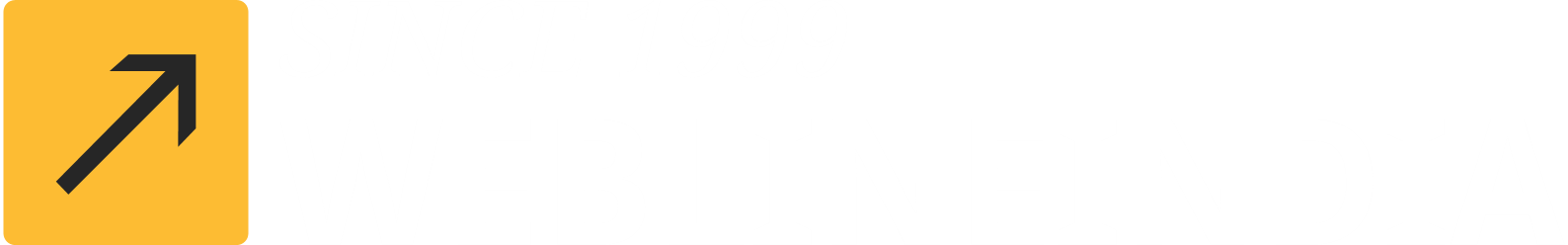 Operational Efficiency
Time Zone Benefit while Outsourcing Software Development
Improved Communication and Collaboration Tools
Utilizing developers from different time zones is one of the advantages of outsourcing. As a result, we can serve our clients from any part of the globe with practically any required overlapping in time.
The availability of collaboration tools and effective communication are necessary for successful software development to manage the exchange of information between software engineers and clients.
Source: https://www.weblineindia.com/blog/why-outsourcing-software-development/
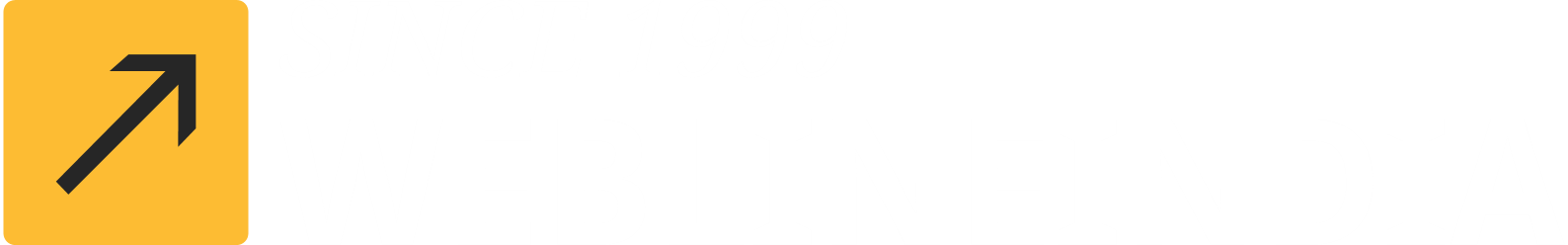 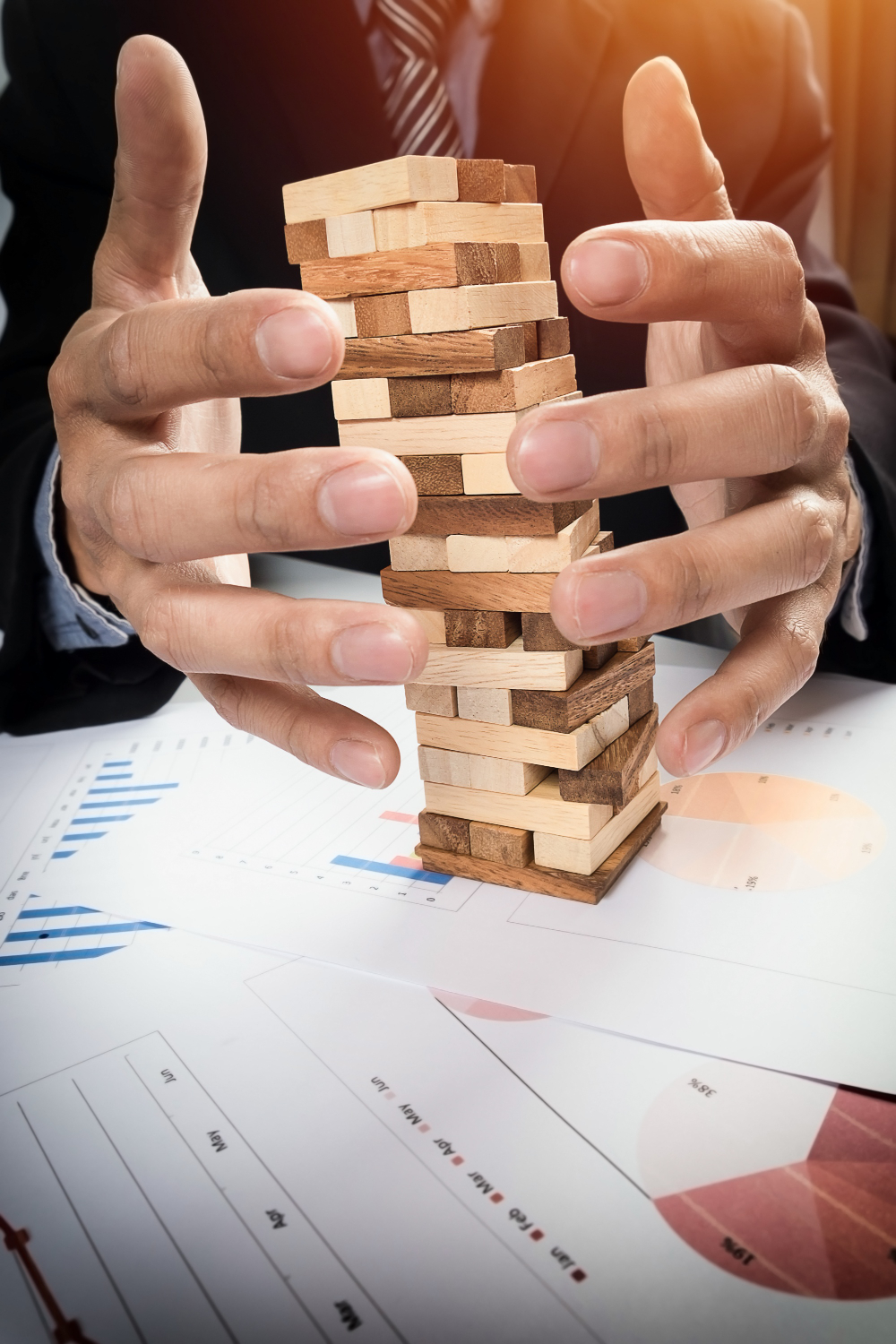 Risk Management and Quality
Quality Control and Risk Reduction
Due to the fact that outsourcing firms offer professionals with specific expertise; there is less chance of poor performance among staff members yet receiving the highest level of quality.
Social responsibility and ethical considerations
By outsourcing software development to a business that puts emphasis on monitoring and maintaining high standards while taking care of ethical & social responsibility in the development process.
Enhanced Data Protection and Security
There is a good probability that the security of the software is not in safe hands if your internal workforce is not IT-specialized. Your protection against IT security breaches is higher when you outsource software development.
Source: https://www.weblineindia.com/blog/why-outsourcing-software-development/
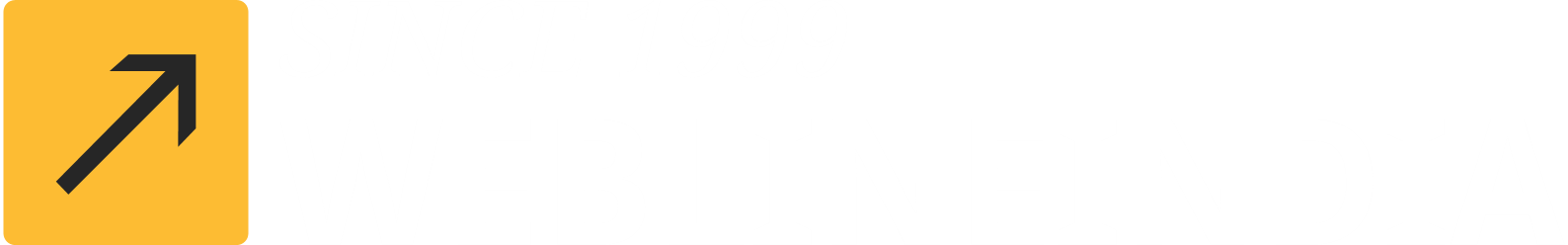 Market Expansion and Reach
01
02
Expansion of Market
Global Talent Pool Access
By collaborating with a service provider, businesses may concentrate on their key goals. Outsourcing allows business executives to concentrate on their areas of strength and thereby broaden their market.
The primary problem you run into when hiring in-house software engineers is a lack of expertise in your region. You may be able to choose among the world’s top software developers through outsourcing.
Source: https://www.weblineindia.com/blog/why-outsourcing-software-development/
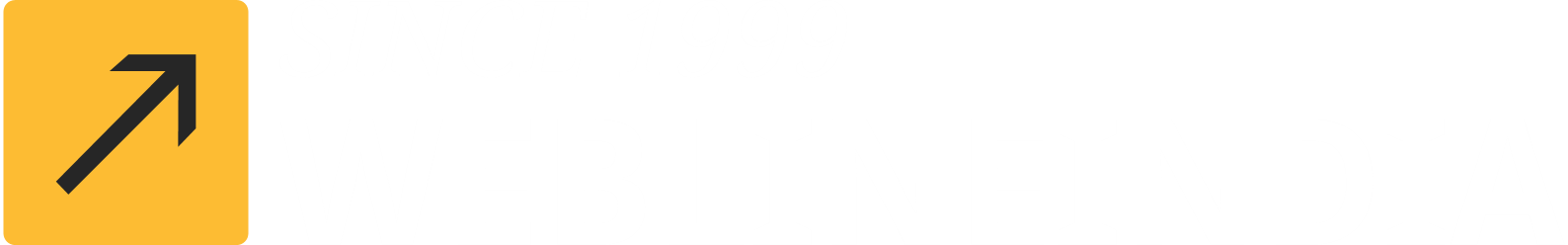 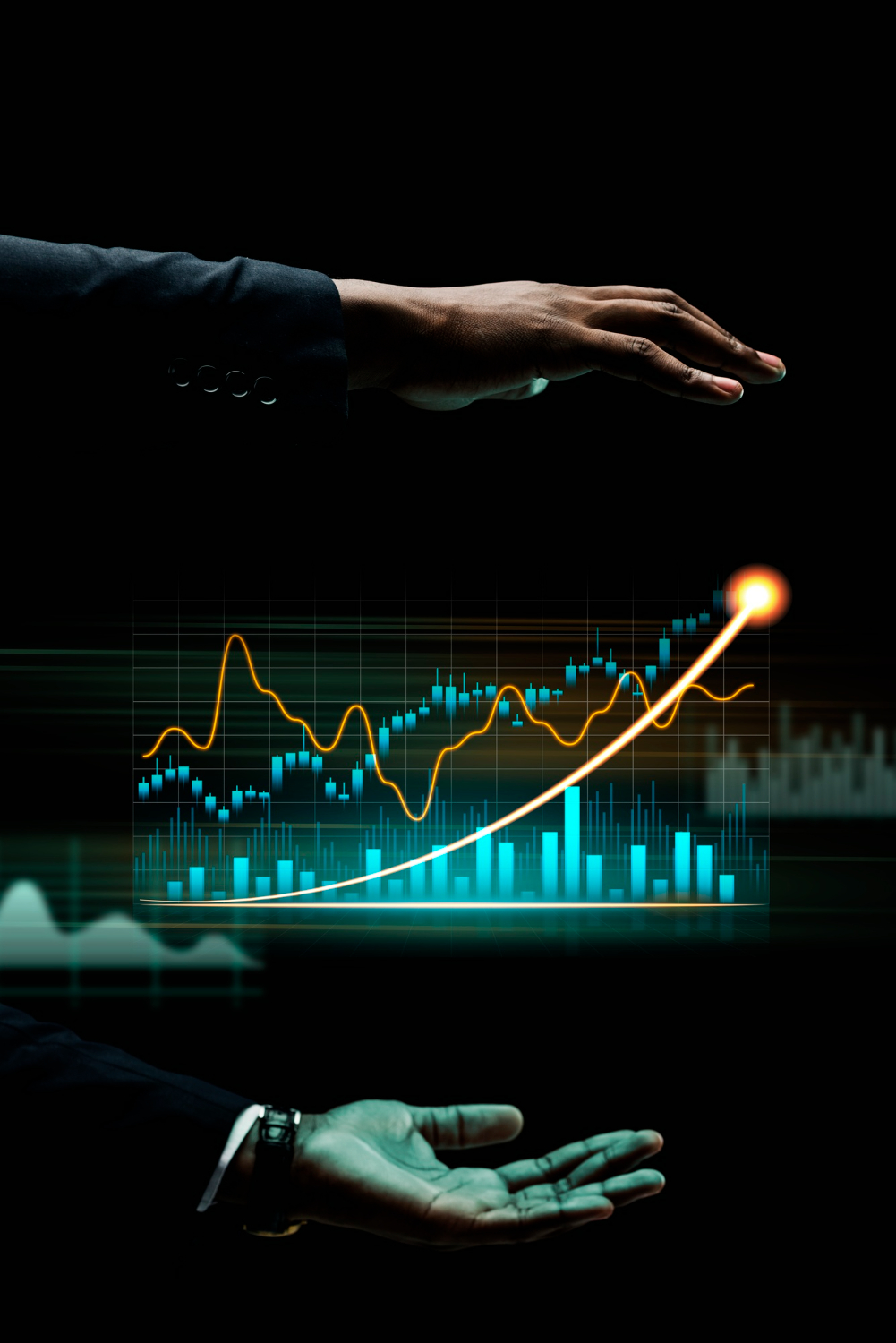 Startups and Growth
Scalability and Agility for Startups
As a start-up during the project’s progress, you can feel that the software capacity needs to be increased. When you outsource, scalability is never a problem. The software development company can engage an experienced software developer with the necessary talents when the project calls for someone with special abilities.
Source: https://www.weblineindia.com/blog/why-outsourcing-software-development/
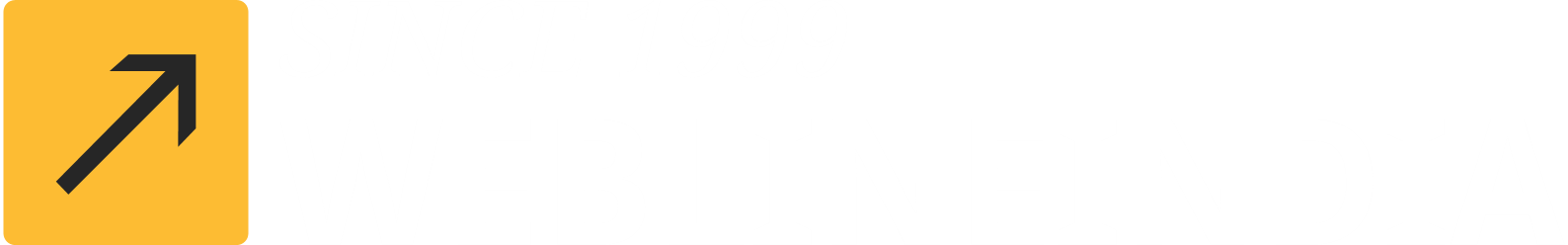 Conclusion
If you’ve been thinking about outsourcing for a while, after going through the above points, we are sure you would like to soon engage with a software company. The choice of the software development company, as well as the manner in which you interact and work together with them, will be crucial factors in the success of offshoring. Hence, outsourcing software development services to a reputed company like WeblineIndia will be the best choice.
Source: https://www.weblineindia.com/blog/why-outsourcing-software-development/
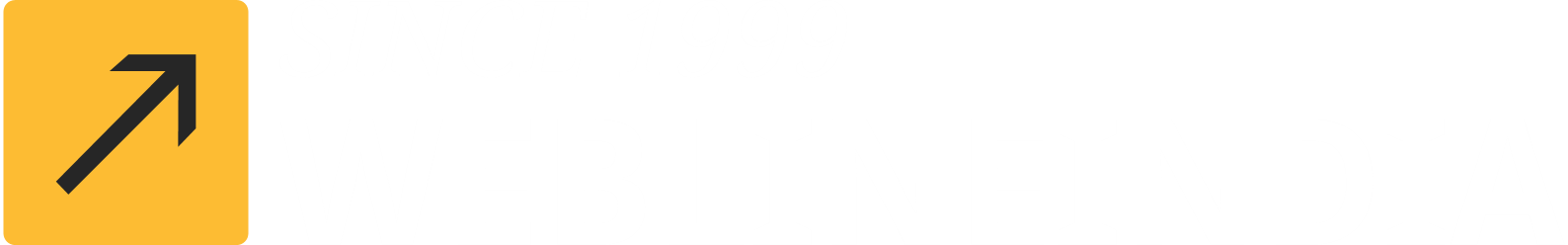 Thank You
EMAIL
CONTACT US
info@weblineindia.com
+1-213-908-1090 (USA)+61-2-8011-4668 (AUS)+44-207-193-7507 (UK)+91-79-26420897 (IND)
WEBSITE
www.weblineindia.com
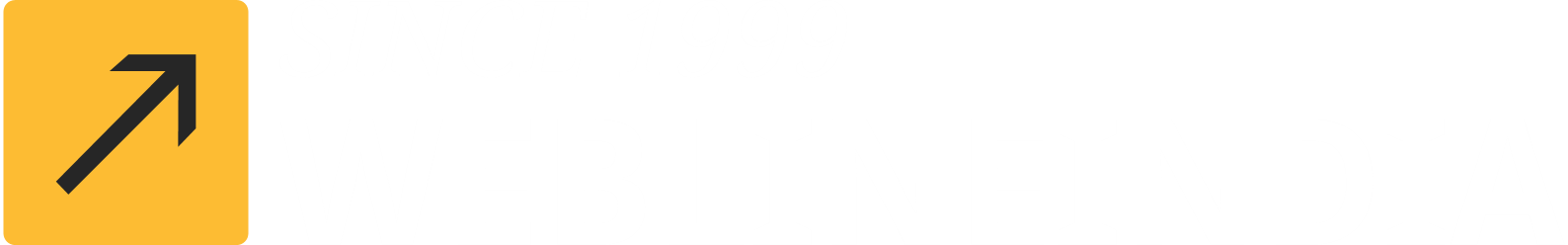